LECTURE 14: Function Calls in C/C++
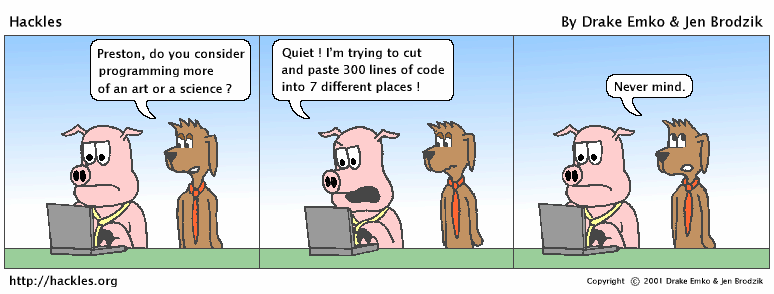 Resources:
Lynda: Up and Running in CYouTube: C Tutorial
YouTube: The Call Stack
YouTube: Variable Scope
Topics:
Function Prototypes
Overloading Functions
Call By Value
Call By Reference
Variable Scope
Memory Allocation Revisited